ОПИСИВАЊЕ ПРЕДМЕТА
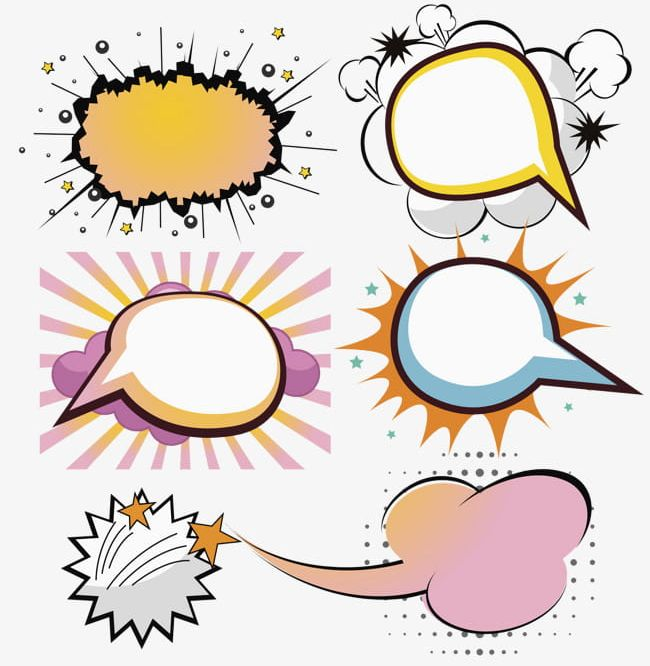 СРПСКИ ЈЕЗИК 4. РАЗРЕД
У дјелима: „ Себични џин“, „Бајка о листу“ и „Септембар“ су на различит начин описана иста годишња доба.
Како су настали различити описи истог годишњег доба?
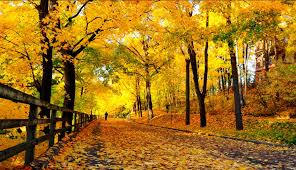 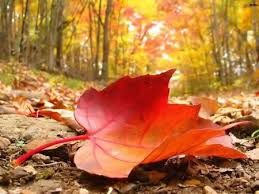 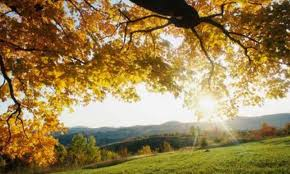 СРПСКИ ЈЕЗИК 4. РАЗРЕД
Промјене које се у јесен дешавају у природи су писци пренијели у књижевна дјела пажљивом употребом одабраних ријечи.

Ти описи су ријечима преточени у бајку, пјесму или причу.
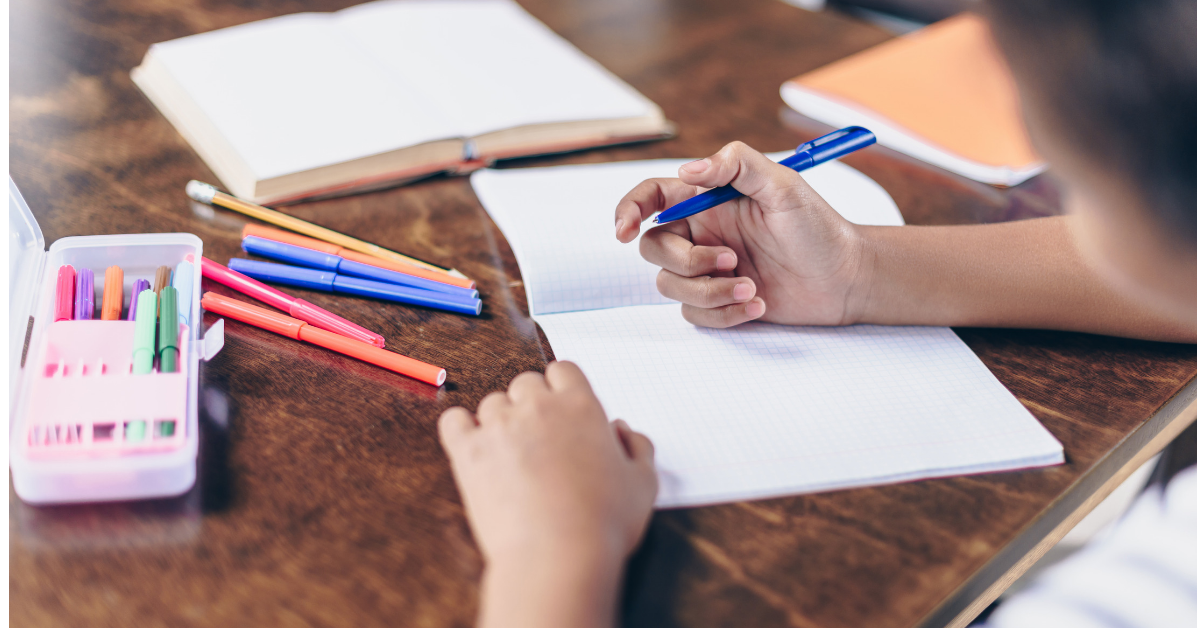 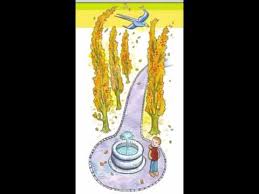 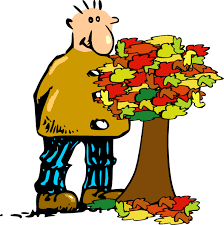 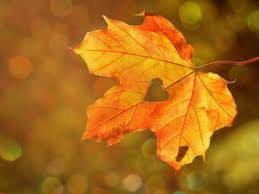 СРПСКИ ЈЕЗИК 4. РАЗРЕД
Описивати можемо природу, људе, животиње, предмете, просторије, све што нас окружује.
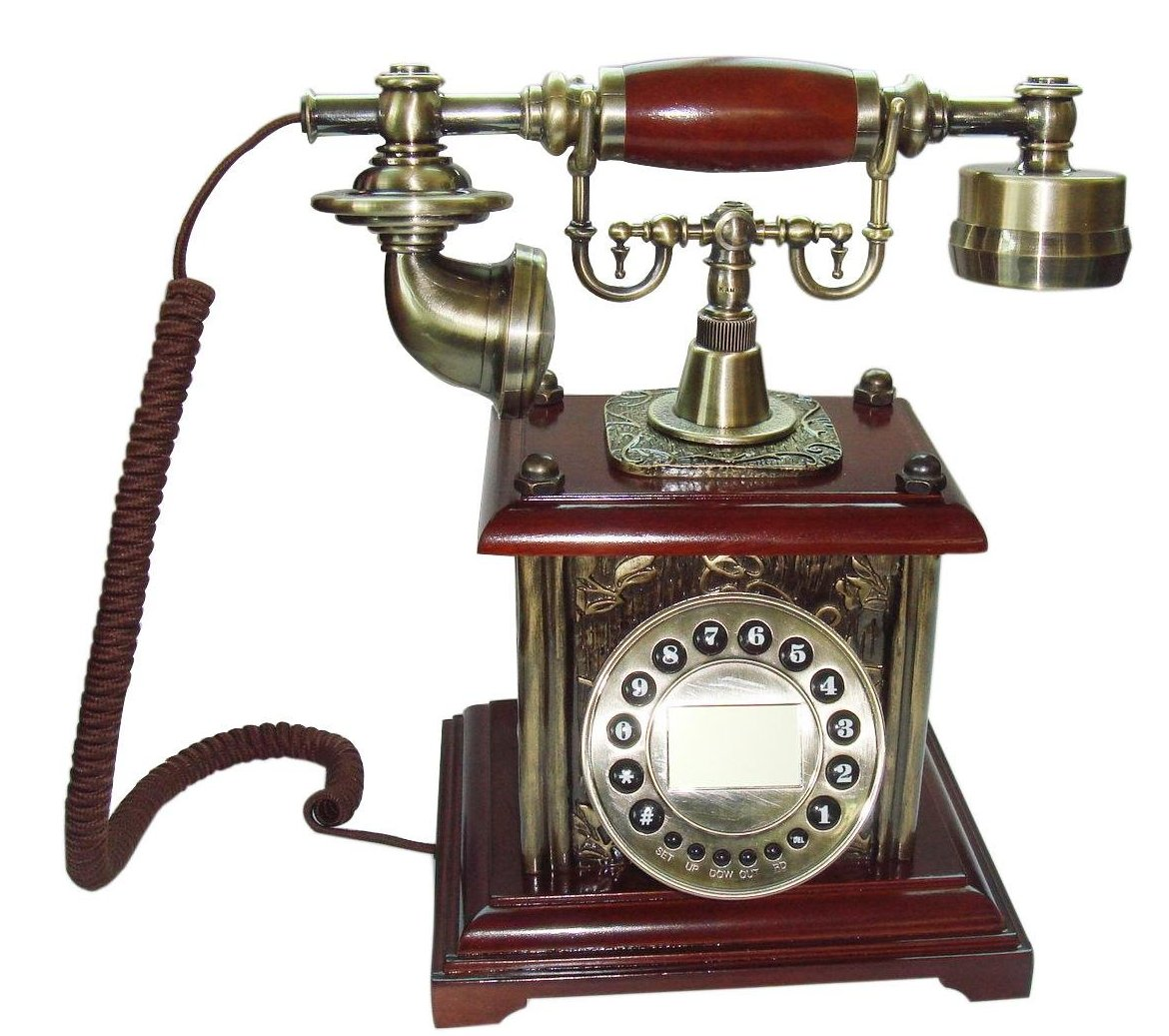 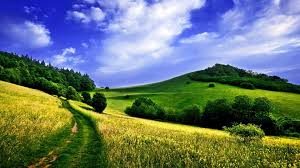 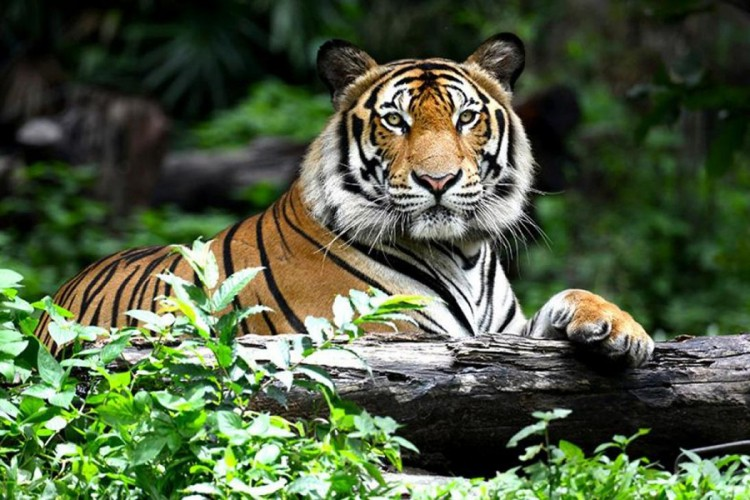 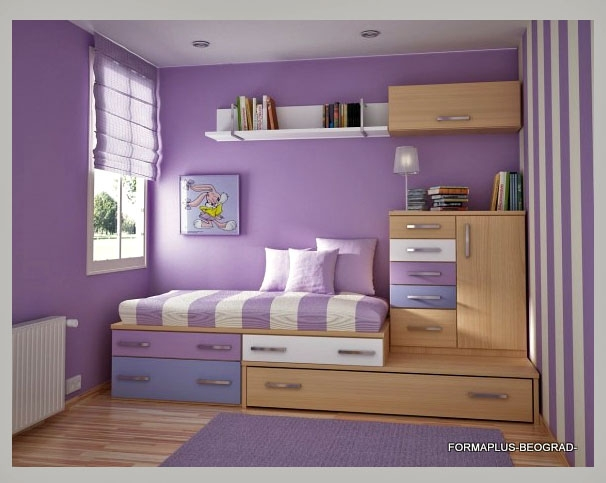 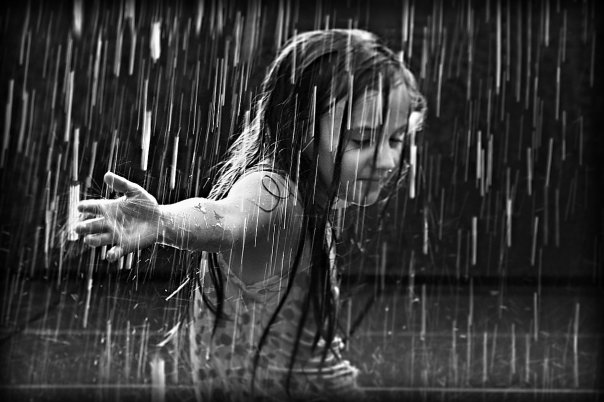 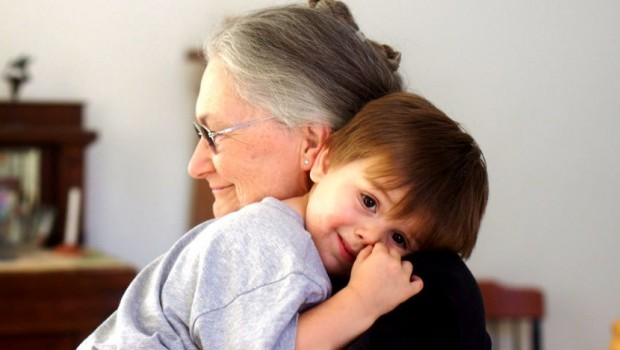 СРПСКИ ЈЕЗИК 4. РАЗРЕД
ОПИСИВАЊЕ ПРЕДМЕТА

Ако желиш да опишеш нешто или некога, треба да почнеш на исти начин као што то чине писци - посматрањем.

Да би опис био што вјернији, да би што више подсјећао
на предмет који описујеш, ОСМИСЛИ ПЛАН
ОПИСИВАЊА!
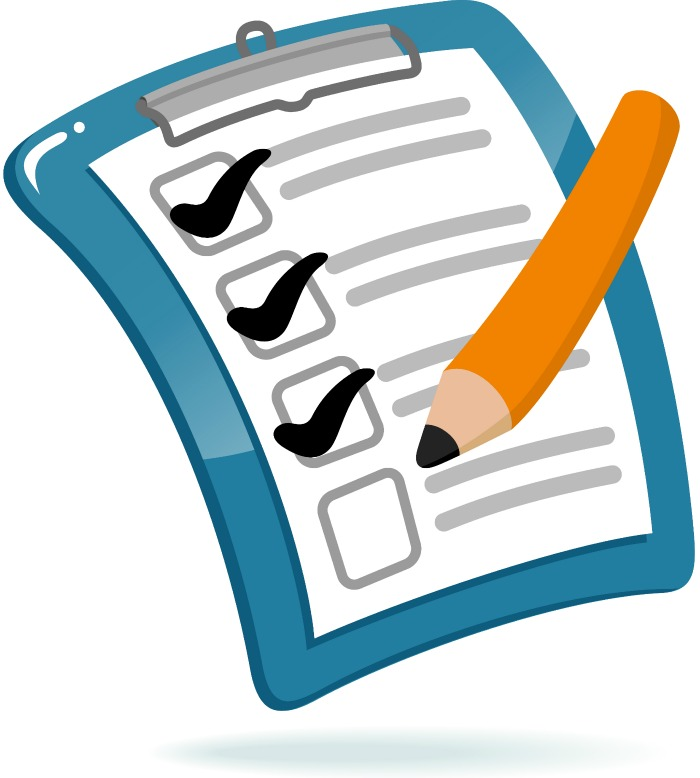 СРПСКИ ЈЕЗИК 4. РАЗРЕД
ПЛАН ОПИСИВАЊА:

Изабери предмет који ћеш описати и пажљиво га посматрај.
Уочи његов облик, боје и материјале од којих је направљен.
Размисли о његовој намјени, о томе чему служи.
Пажљиво забиљежи појединости (детаље)  које си уочио посматрајући тај предмет.
Опиши сваку од њих појединачнo, а онда изабери ријечи којима ћеш дочарати како све те појединачне особине посматраног предмета изгледају заједно.
Додај у опис дио у којем пишеш о томе да ли ти се нешто на том предмету свиђа или не и зашто.
СРПСКИ ЈЕЗИК 4. РАЗРЕД
Правила за добро писање
  Пишите уредно, правилно и читко!
  Састав треба да има увод, главни и завршни дио.
  Изражавајте се јасним, сажетим реченицама!
  Реченицу започните великим почетним словом и на крај    реченице ставите одговарајући интерпункцијски знак!
Реченице не почињите на исти начин: 
      Ја... Има… Он је… Када... Онда... 
  Будите занимљиви и маштовити, унесите осјећања у свој рад!   
  Прочитајте рад и исправите грешке које запазите!
СРПСКИ ЈЕЗИК 4. РАЗРЕД
Задатак за самостални рад
Опиши усмено своју школску торбу, радни сто, бицикл или неки други предмет по жељи!
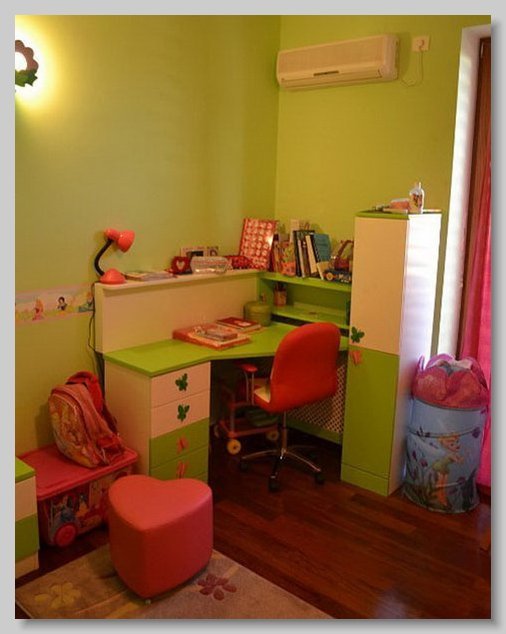 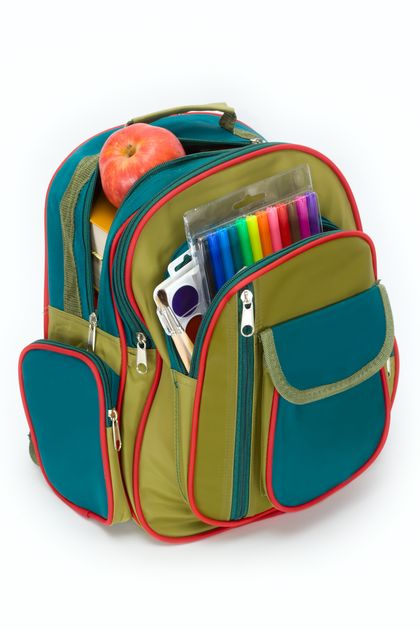 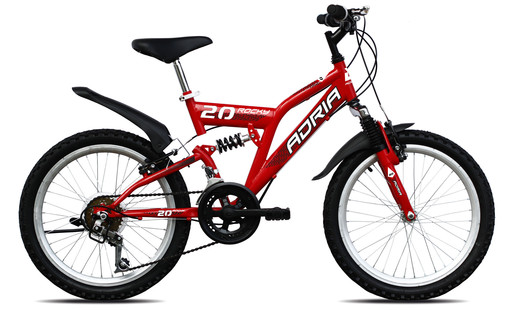 СРПСКИ ЈЕЗИК 4. РАЗРЕД